Figure 3. Predicted cue-selective patterns across learning and reversal. (A) Example of putative sensory encoding. (B) ...
Cereb Cortex, Volume 17, Issue 6, June 2007, Pages 1342–1349, https://doi.org/10.1093/cercor/bhl045
The content of this slide may be subject to copyright: please see the slide notes for details.
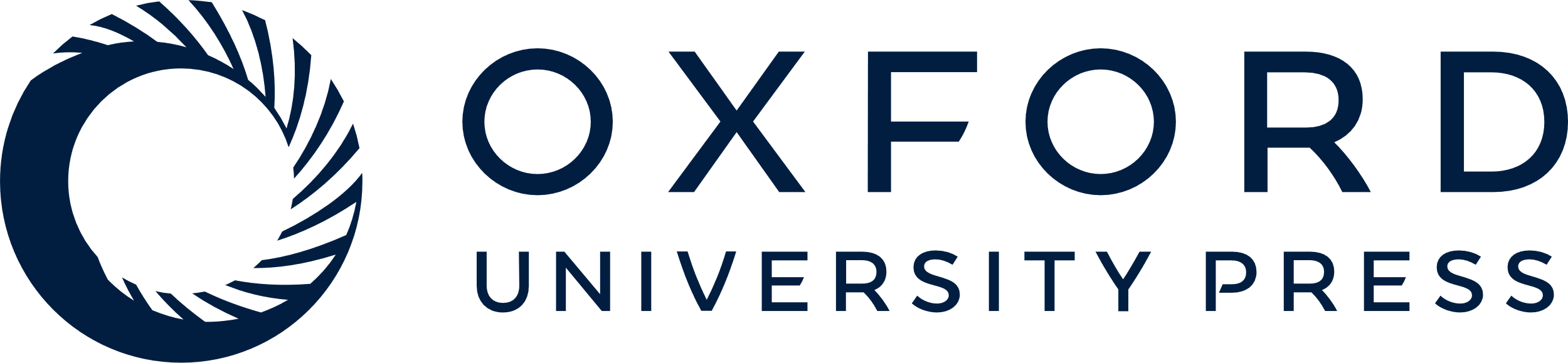 [Speaker Notes: Figure 3. Predicted cue-selective patterns across learning and reversal. (A) Example of putative sensory encoding. (B) Example of putative associative encoding. (C) Two examples of putative conjunctive encoding of sensory + associative information.


Unless provided in the caption above, the following copyright applies to the content of this slide: © The Author 2006. Published by Oxford University Press. All rights reserved. For permissions, please e-mail: journals.permissions@oxfordjournals.org]